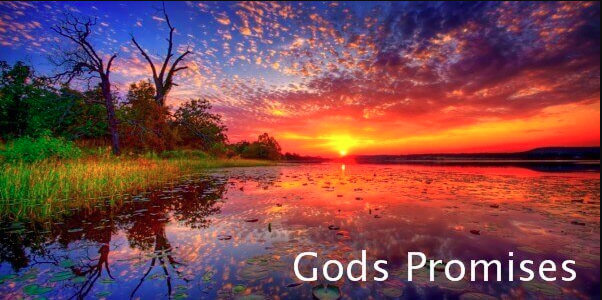 August 2022
One key highlight of last week’s study was the discovery that EVERY single promise of God is fulfilled in Christ!

This is quite a statement because it reaches backward to the Gen 3:15 promise of a Redeemer and looks forward to all 7,484 of God’s promises!

2 Corinthians 1:20 (NIV) 20For no matter how many promises God has made, they are “Yes” in Christ. And so through Christ the “Amen” is spoken by us to the glory of God.
[Speaker Notes: God & man
-- Man hides from God
-- Man is banished from the garden
-- Adam & Eve are no longer in unity with God 
     because they have died spiritually
All of their offspring is effected 
 
The relationship B/N man & God 
will be altered for thousands of years!
 
The rest, friendship & intimacy 
enjoyed with God 
is now destroyed. 
 
When God draws near, they hide from him
 
God still comes looking for them: 
 ‘...the LORD God called to the man, 
“Where are you?” ’ (verse 9). 
 
In Love & grace God patiently seeks after 
sinful human beings, calling 
us back into fellowship with Himself—
but by nature, man is prone to run away.]
WITHOUT THE RESURRECTION THERE IS ABSOLUTELY NO HOPE TO REDEEM THE CURSE OF SIN & DEATH.

The Apostle Paul emphasized this very point to the Corinthians: 

1 Corinthians 15:16-19 (NIV) 16For if the dead are not raised, then Christ has not been raised either. 17And if Christ has not been raised, your faith is futile; you are still in your sins. 18Then those also who have fallen asleep in Christ are lost. 19If only for this life we have hope in Christ, we are to be pitied more than all men.
[Speaker Notes: God & man
-- Man hides from God
-- Man is banished from the garden
-- Adam & Eve are no longer in unity with God 
     because they have died spiritually
All of their offspring is effected 
 
The relationship B/N man & God 
will be altered for thousands of years!
 
The rest, friendship & intimacy 
enjoyed with God 
is now destroyed. 
 
When God draws near, they hide from him
 
God still comes looking for them: 
 ‘...the LORD God called to the man, 
“Where are you?” ’ (verse 9). 
 
In Love & grace God patiently seeks after 
sinful human beings, calling 
us back into fellowship with Himself—
but by nature, man is prone to run away.]
A FEW VERSES LATER THE APOSTLE PAUL ALSO SAID:

1 Corinthians 15:32 (NASB) 32… If the dead are not raised, 
let us eat and drink, for tomorrow we die.

This Epicurean philosophy would be great to live by IF:
There is no God
There is no Gospel
There is no Resurrection

For those who believe, there is robust and abundant evidence that:
There is a God (and He is good… always good)
There is a Gospel (Good news!)
There is a Resurrection (new inner life now, and a new body and world to come)
[Speaker Notes: God & man
-- Man hides from God
-- Man is banished from the garden
-- Adam & Eve are no longer in unity with God 
     because they have died spiritually
All of their offspring is effected 
 
The relationship B/N man & God 
will be altered for thousands of years!
 
The rest, friendship & intimacy 
enjoyed with God 
is now destroyed. 
 
When God draws near, they hide from him
 
God still comes looking for them: 
 ‘...the LORD God called to the man, 
“Where are you?” ’ (verse 9). 
 
In Love & grace God patiently seeks after 
sinful human beings, calling 
us back into fellowship with Himself—
but by nature, man is prone to run away.]
Did resurrection LIFE leave us dirty, rotten, and wicked?

Jeremiah 17:9 (NIV) 9The heart [innermost desires] is deceitful above all things and beyond cure [desperately wicked or sick]. Who can understand it?

There is more to the story:
It is fascinating that Moses (who pre-dates Jeremiah by ~1000 years!) prophesied that the Lord would circumcise [cut away] the hard, stubborn, stiff, deceitful, wicked hearts  of His people.

Deuteronomy 30:6 (NIV) 6The LORD your God will circumcise your hearts and the hearts of your descendants, so that you may love him with all your heart and with all your soul, and live.
[Speaker Notes: God & man
-- Man hides from God
-- Man is banished from the garden
-- Adam & Eve are no longer in unity with God 
     because they have died spiritually
All of their offspring is effected 
 
The relationship B/N man & God 
will be altered for thousands of years!
 
The rest, friendship & intimacy 
enjoyed with God 
is now destroyed. 
 
When God draws near, they hide from him
 
God still comes looking for them: 
 ‘...the LORD God called to the man, 
“Where are you?” ’ (verse 9). 
 
In Love & grace God patiently seeks after 
sinful human beings, calling 
us back into fellowship with Himself—
but by nature, man is prone to run away.]
Both Moses and Ezekiel write incredible prophesies (promises!) that God would give man both a New Heart and a New Spirit (which are primary elements of born-again, resurrection LIFE)! 

Ezekiel 11:19 (NIV) 19I will give them an undivided heart and put a new spirit in them; I will remove from them their heart of stone [stiff, stubborn, hard] and give them a heart of flesh [soft, pliable; indicative of love].

Ezekiel 36:26-27 (NIV) 26I will give you a new heart and put a new spirit in you; I will remove from you your heart of stone [stiff, stubborn, hard] and give you a heart of flesh [“soft” not sinful]. 27And I will put my Spirit in you and move you to follow my decrees and be careful to keep my laws.
[Speaker Notes: God & man
-- Man hides from God
-- Man is banished from the garden
-- Adam & Eve are no longer in unity with God 
     because they have died spiritually
All of their offspring is effected 
 
The relationship B/N man & God 
will be altered for thousands of years!
 
The rest, friendship & intimacy 
enjoyed with God 
is now destroyed. 
 
When God draws near, they hide from him
 
God still comes looking for them: 
 ‘...the LORD God called to the man, 
“Where are you?” ’ (verse 9). 
 
In Love & grace God patiently seeks after 
sinful human beings, calling 
us back into fellowship with Himself—
but by nature, man is prone to run away.]
WHAT HAPPENS IN SPIRITUAL BIRTH?

 God “cuts away” and removes the old hard heart of stone (divine surgery).
 
God gives believers a new heart (innermost desires). These are the desires of Christ (Godly desires). 
   ie. Every promise of God is fulfilled in… Christ!
 
God will give believers a New Spirit (His Spirit!). The Spirit is the power source to perform the desires of the New Heart.
[Speaker Notes: God & man
-- Man hides from God
-- Man is banished from the garden
-- Adam & Eve are no longer in unity with God 
     because they have died spiritually
All of their offspring is effected 
 
The relationship B/N man & God 
will be altered for thousands of years!
 
The rest, friendship & intimacy 
enjoyed with God 
is now destroyed. 
 
When God draws near, they hide from him
 
God still comes looking for them: 
 ‘...the LORD God called to the man, 
“Where are you?” ’ (verse 9). 
 
In Love & grace God patiently seeks after 
sinful human beings, calling 
us back into fellowship with Himself—
but by nature, man is prone to run away.]
Jesus explains the necessity of being born a 2nd time 
of the Spirit  to a Pharisee named Nicodemus.

John 3:3-7, 9-10 (NASB) 3Jesus answered and said to him, “Truly, truly, I say to you, unless one is born again he cannot see the kingdom of God.” 4Nicodemus said* to Him, “How can a man be born when he is old? He cannot enter a second time into his mother’s womb and be born, can he?” 5Jesus answered, “Truly, truly, I say to you, unless one is born of water and the Spirit he cannot enter into the kingdom of God. 6“That which is born of the flesh is flesh, and that which is born of the Spirit is spirit. 7“Do not be amazed that I said to you, ‘You must be born again.’ 9Nicodemus said to Him, “How can these things be?” 10Jesus answered and said to him, “Are you the teacher of Israel and do not understand these things?
[Speaker Notes: God & man
-- Man hides from God
-- Man is banished from the garden
-- Adam & Eve are no longer in unity with God 
     because they have died spiritually
All of their offspring is effected 
 
The relationship B/N man & God 
will be altered for thousands of years!
 
The rest, friendship & intimacy 
enjoyed with God 
is now destroyed. 
 
When God draws near, they hide from him
 
God still comes looking for them: 
 ‘...the LORD God called to the man, 
“Where are you?” ’ (verse 9). 
 
In Love & grace God patiently seeks after 
sinful human beings, calling 
us back into fellowship with Himself—
but by nature, man is prone to run away.]
HOW DO WE KNOW THAT BEING BORN AGAIN OF THE SPIRIT COMES FROM RESURRECTION LIFE?

1 Peter 1:3-5 (NASB) 3… according to His [God’s] great mercy he has caused us to be born again to a living hope through the resurrection of Jesus Christ from the dead, 4to obtain an inheritance which is imperishable and undefiled and will not fade away, reserved in heaven for you, 5who are protected by the power of God

Colossians 1:27 (NASB) 27… Christ in you, the hope of glory.
[Speaker Notes: God & man
-- Man hides from God
-- Man is banished from the garden
-- Adam & Eve are no longer in unity with God 
     because they have died spiritually
All of their offspring is effected 
 
The relationship B/N man & God 
will be altered for thousands of years!
 
The rest, friendship & intimacy 
enjoyed with God 
is now destroyed. 
 
When God draws near, they hide from him
 
God still comes looking for them: 
 ‘...the LORD God called to the man, 
“Where are you?” ’ (verse 9). 
 
In Love & grace God patiently seeks after 
sinful human beings, calling 
us back into fellowship with Himself—
but by nature, man is prone to run away.]
SUMMARY
It was prophesied (promised) that God’s people would receive a New Heart & a New Spirit.

God performs a divine surgery to cut out of the old deceitfully wicked heart and replace it with a new heart having the desires of Christ.

We learned this divine surgery is known in the NT as being born a 2nd time; born of the of the Spirit 
    (or born-again).

The promised new creation; the New Heart & New Spirit (which is being born of the Spirit) stems from resurrection LIFE!
[Speaker Notes: God & man
-- Man hides from God
-- Man is banished from the garden
-- Adam & Eve are no longer in unity with God 
     because they have died spiritually
All of their offspring is effected 
 
The relationship B/N man & God 
will be altered for thousands of years!
 
The rest, friendship & intimacy 
enjoyed with God 
is now destroyed. 
 
When God draws near, they hide from him
 
God still comes looking for them: 
 ‘...the LORD God called to the man, 
“Where are you?” ’ (verse 9). 
 
In Love & grace God patiently seeks after 
sinful human beings, calling 
us back into fellowship with Himself—
but by nature, man is prone to run away.]
LET’S LOOK AT WHAT THE APOSTLE PAUL SAID CONCERNING THE NEW CREATION

2 Corinthians 5:17 (NIV) 17Therefore, if anyone is in Christ, he is a new creation; the old has gone, the new has come!

This is glorious news! 
However, this verse speaks to what has been made new and does not address what has not been made new (yet).

The body has not yet been made new and neither has the mind. 

The mind and the body are not yet redeemed
[Speaker Notes: God & man
-- Man hides from God
-- Man is banished from the garden
-- Adam & Eve are no longer in unity with God 
     because they have died spiritually
All of their offspring is effected 
 
The relationship B/N man & God 
will be altered for thousands of years!
 
The rest, friendship & intimacy 
enjoyed with God 
is now destroyed. 
 
When God draws near, they hide from him
 
God still comes looking for them: 
 ‘...the LORD God called to the man, 
“Where are you?” ’ (verse 9). 
 
In Love & grace God patiently seeks after 
sinful human beings, calling 
us back into fellowship with Himself—
but by nature, man is prone to run away.]
AS NEW CREATIONS IN CHRIST WE ARE TOLD WE MUST RENEW OUR MINDS:

Romans 12:2 (NIV) 2Do not conform any longer to the pattern of this world, but be transformed by the renewing of your mind. Then you will be able to test and approve what God’s will is—his good, pleasing and perfect will.

However, 1 Corinthians 2:16 tells us:
16…we have the mind of Christ.

This means we always have the mind of Christ ministering to us and yet we are also susceptible to temptation, deception and error from the enemy.
[Speaker Notes: God & man
-- Man hides from God
-- Man is banished from the garden
-- Adam & Eve are no longer in unity with God 
     because they have died spiritually
All of their offspring is effected 
 
The relationship B/N man & God 
will be altered for thousands of years!
 
The rest, friendship & intimacy 
enjoyed with God 
is now destroyed. 
 
When God draws near, they hide from him
 
God still comes looking for them: 
 ‘...the LORD God called to the man, 
“Where are you?” ’ (verse 9). 
 
In Love & grace God patiently seeks after 
sinful human beings, calling 
us back into fellowship with Himself—
but by nature, man is prone to run away.]
Galatians 5:17 (NASB) 17For the flesh sets its desire against the Spirit, and the Spirit against the flesh; for these are in opposition to one another, so that you may not do the things that you please.

The new creation (Christ in you) is FAR more powerful than the flesh. Even so, it doesn’t mean that things of “lesser power & might” don’t make loud & convincing demands that tempt us with pleasure and fun.

There is much to say about the flesh and why we still sin: 
The nuts and bolts of why we still sin is that we have flesh, & we still are tempted by the world, our own flesh, and the devil.
[Speaker Notes: God & man
-- Man hides from God
-- Man is banished from the garden
-- Adam & Eve are no longer in unity with God 
     because they have died spiritually
All of their offspring is effected 
 
The relationship B/N man & God 
will be altered for thousands of years!
 
The rest, friendship & intimacy 
enjoyed with God 
is now destroyed. 
 
When God draws near, they hide from him
 
God still comes looking for them: 
 ‘...the LORD God called to the man, 
“Where are you?” ’ (verse 9). 
 
In Love & grace God patiently seeks after 
sinful human beings, calling 
us back into fellowship with Himself—
but by nature, man is prone to run away.]
THE BOTTOM LINE ABOUT OUR SINFUL FLESH

Romans 7:18 (NKJV) 18For I know that in me (that is, in my flesh) nothing good dwells.

4 point summary of why we still sin:
There is absolutely nothing “good” in my flesh

I am tempted by the world, my own flesh, & the devil to sin

In my flesh, I want to do what I want to do!

It is my normal, natural pattern to walk according to my flesh (what I want, what I think, and what I feel).
[Speaker Notes: God & man
-- Man hides from God
-- Man is banished from the garden
-- Adam & Eve are no longer in unity with God 
     because they have died spiritually
All of their offspring is effected 
 
The relationship B/N man & God 
will be altered for thousands of years!
 
The rest, friendship & intimacy 
enjoyed with God 
is now destroyed. 
 
When God draws near, they hide from him
 
God still comes looking for them: 
 ‘...the LORD God called to the man, 
“Where are you?” ’ (verse 9). 
 
In Love & grace God patiently seeks after 
sinful human beings, calling 
us back into fellowship with Himself—
but by nature, man is prone to run away.]
“PRECIOUS PROMISES” TO WALK IN VICTORY:

2 Peter 1:3-4 (NIV) 3His divine power has given us everything we need for life and godliness through our knowledge of him who called us by his own glory and goodness. 4Through these he has given us his very great and precious promises, so that through them [the promises] you may participate in the divine nature and escape the corruption in the world caused by evil desires.

We have God’s divine power (v.3)

The purpose of divine power: to provide EVERYTHING we need for life and Godliness (for our needs, not our greeds)

By 3 His divine power & God’s 4… very great and precious promises we participate in and experience God’s divine nature [Christ in you]
[Speaker Notes: God & man
-- Man hides from God
-- Man is banished from the garden
-- Adam & Eve are no longer in unity with God 
     because they have died spiritually
All of their offspring is effected 
 
The relationship B/N man & God 
will be altered for thousands of years!
 
The rest, friendship & intimacy 
enjoyed with God 
is now destroyed. 
 
When God draws near, they hide from him
 
God still comes looking for them: 
 ‘...the LORD God called to the man, 
“Where are you?” ’ (verse 9). 
 
In Love & grace God patiently seeks after 
sinful human beings, calling 
us back into fellowship with Himself—
but by nature, man is prone to run away.]
2 Peter 1:3-4 (NIV) 3His divine power has given us everything we need for life and godliness through our knowledge of him who called us by his own glory and goodness. 4Through these he has given us his very great and precious promises, so that through them [the promises] you may participate in the divine nature and escape the corruption in the world caused by evil desires.

Look at the end of v.4:

Q. What is one specific reason God has given us 3 His divine power 
AND 4… his very great and precious promises 
AND the blessing to 4… participate in the divine nature ? 
 
Answer: In order to:  
4 escape the corruption in the world caused by evil desires.
[Speaker Notes: God & man
-- Man hides from God
-- Man is banished from the garden
-- Adam & Eve are no longer in unity with God 
     because they have died spiritually
All of their offspring is effected 
 
The relationship B/N man & God 
will be altered for thousands of years!
 
The rest, friendship & intimacy 
enjoyed with God 
is now destroyed. 
 
When God draws near, they hide from him
 
God still comes looking for them: 
 ‘...the LORD God called to the man, 
“Where are you?” ’ (verse 9). 
 
In Love & grace God patiently seeks after 
sinful human beings, calling 
us back into fellowship with Himself—
but by nature, man is prone to run away.]
Galatians 2:20 (NIV) 20I have been crucified with Christ and I no longer live, but Christ lives in me. The life I live in the body, I live by faith in the Son of God, who loved me and gave himself for me.

Q. Why is it important to know 20I have been crucified with Christ and I no longer live?

The quick answer is 2-fold:

For us to understand that the old self was crucified with Christ [ The old “I” ]

We are “dead to sin in that sin’s power over us is broken.
[Speaker Notes: God & man
-- Man hides from God
-- Man is banished from the garden
-- Adam & Eve are no longer in unity with God 
     because they have died spiritually
All of their offspring is effected 
 
The relationship B/N man & God 
will be altered for thousands of years!
 
The rest, friendship & intimacy 
enjoyed with God 
is now destroyed. 
 
When God draws near, they hide from him
 
God still comes looking for them: 
 ‘...the LORD God called to the man, 
“Where are you?” ’ (verse 9). 
 
In Love & grace God patiently seeks after 
sinful human beings, calling 
us back into fellowship with Himself—
but by nature, man is prone to run away.]
Q. If we are dead to sin, in that its power over us is broken, why does scripture instruct us to count (reckon) ourselves dead to sin?

Romans 6:11 (NASB) 11Even so consider [count, reckon] yourselves to be dead to sin, but alive to God in Christ Jesus.

The parallel truths that sin’s power has been broken AND that we ourselves need to “reckon” ourselves dead to sin are not contradictions…
Not because I say so, but because EVERY Gospel truth is YES and Amen (fulfilled) in Christ and yet EVERY Gospel truth requires “applied faith” for us to experience Gospel promises.
[Speaker Notes: God & man
-- Man hides from God
-- Man is banished from the garden
-- Adam & Eve are no longer in unity with God 
     because they have died spiritually
All of their offspring is effected 
 
The relationship B/N man & God 
will be altered for thousands of years!
 
The rest, friendship & intimacy 
enjoyed with God 
is now destroyed. 
 
When God draws near, they hide from him
 
God still comes looking for them: 
 ‘...the LORD God called to the man, 
“Where are you?” ’ (verse 9). 
 
In Love & grace God patiently seeks after 
sinful human beings, calling 
us back into fellowship with Himself—
but by nature, man is prone to run away.]
Continued…

When we fail to make faith choices (sin), it does not mean that Christ failed to break the power of sin.

The power over sin is broken “in Christ” and yet is NOT experienced in idolatrous choices which are rooted in fleshly desires, or those of this sinful world.

IF YOU FORGET EVERYTHING ELSE, REMEMBER THIS:
 
— Without Him, You can’t
— Without YOU, He won’t

…This is the essence of Gal 2:20 essence of Gal 2:20
[Speaker Notes: God & man
-- Man hides from God
-- Man is banished from the garden
-- Adam & Eve are no longer in unity with God 
     because they have died spiritually
All of their offspring is effected 
 
The relationship B/N man & God 
will be altered for thousands of years!
 
The rest, friendship & intimacy 
enjoyed with God 
is now destroyed. 
 
When God draws near, they hide from him
 
God still comes looking for them: 
 ‘...the LORD God called to the man, 
“Where are you?” ’ (verse 9). 
 
In Love & grace God patiently seeks after 
sinful human beings, calling 
us back into fellowship with Himself—
but by nature, man is prone to run away.]
Galatians 2:20 (NIV) 20I have been crucified with Christ and I no longer live, but Christ lives in me.
 
It is vital to know that Christ lives in you.

Christianity is NOT a DO-It-Yourself plan, it is a marriage partnership, and you are the bride of Christ!
 
Colossians 1:27  27… Christ in you, your hope of glory.
[Speaker Notes: God & man
-- Man hides from God
-- Man is banished from the garden
-- Adam & Eve are no longer in unity with God 
     because they have died spiritually
All of their offspring is effected 
 
The relationship B/N man & God 
will be altered for thousands of years!
 
The rest, friendship & intimacy 
enjoyed with God 
is now destroyed. 
 
When God draws near, they hide from him
 
God still comes looking for them: 
 ‘...the LORD God called to the man, 
“Where are you?” ’ (verse 9). 
 
In Love & grace God patiently seeks after 
sinful human beings, calling 
us back into fellowship with Himself—
but by nature, man is prone to run away.]
Galatians 2:20 (NIV) 20I have been crucified with Christ and I no longer live, but Christ lives in me. The life I live in the body, I live by faith in the Son of God.

Your new LIFE [ the new “ I ” ] was designed to operate on the currency of faith.

This is means moment-by-moment as we choose to walk by faith, we allow Christ to live His divine life in and through us.

This LIFE is not religiosity, or human effort, BUT rather this is us participating in the divine nature (Christ doesn’t take us kicking, screaming).
[Speaker Notes: God & man
-- Man hides from God
-- Man is banished from the garden
-- Adam & Eve are no longer in unity with God 
     because they have died spiritually
All of their offspring is effected 
 
The relationship B/N man & God 
will be altered for thousands of years!
 
The rest, friendship & intimacy 
enjoyed with God 
is now destroyed. 
 
When God draws near, they hide from him
 
God still comes looking for them: 
 ‘...the LORD God called to the man, 
“Where are you?” ’ (verse 9). 
 
In Love & grace God patiently seeks after 
sinful human beings, calling 
us back into fellowship with Himself—
but by nature, man is prone to run away.]
A SIMPLE PARAPHRASE OF GALATIANS 2:20 [GOSPEL]:

Christ gave His life for You

To give His LIFE to You

To live His life with & through You
[Speaker Notes: God & man
-- Man hides from God
-- Man is banished from the garden
-- Adam & Eve are no longer in unity with God 
     because they have died spiritually
All of their offspring is effected 
 
The relationship B/N man & God 
will be altered for thousands of years!
 
The rest, friendship & intimacy 
enjoyed with God 
is now destroyed. 
 
When God draws near, they hide from him
 
God still comes looking for them: 
 ‘...the LORD God called to the man, 
“Where are you?” ’ (verse 9). 
 
In Love & grace God patiently seeks after 
sinful human beings, calling 
us back into fellowship with Himself—
but by nature, man is prone to run away.]
SOME FINAL QUESTIONS: 
 
Q. How many times will the flesh fail to live righteously? 
Hint: Romans 7:18
 
Q. In what part of you dwells no good thing and might be considered “dirty and rotten?
 
Q. Does Romans 6:11 instruct us to count (reckon) ourselves dead to sin and alive to Christ?

— By faith!
[Speaker Notes: God & man
-- Man hides from God
-- Man is banished from the garden
-- Adam & Eve are no longer in unity with God 
     because they have died spiritually
All of their offspring is effected 
 
The relationship B/N man & God 
will be altered for thousands of years!
 
The rest, friendship & intimacy 
enjoyed with God 
is now destroyed. 
 
When God draws near, they hide from him
 
God still comes looking for them: 
 ‘...the LORD God called to the man, 
“Where are you?” ’ (verse 9). 
 
In Love & grace God patiently seeks after 
sinful human beings, calling 
us back into fellowship with Himself—
but by nature, man is prone to run away.]
SOME FINAL QUESTIONS (continued): 

Q. Will “Christ in you” ever fail to live the Christian life in absolute perfection?

Q. What part of you has already been created to be like God in “true righteousness and holiness” (Eph 4:24)

Q. Did God’s spiritual birth into resurrection life leave you a dirty, rotten sinner?

Q. Will we define ourselves by our sins, or by our savior and the identity we have been given in Him?
[Speaker Notes: God & man
-- Man hides from God
-- Man is banished from the garden
-- Adam & Eve are no longer in unity with God 
     because they have died spiritually
All of their offspring is effected 
 
The relationship B/N man & God 
will be altered for thousands of years!
 
The rest, friendship & intimacy 
enjoyed with God 
is now destroyed. 
 
When God draws near, they hide from him
 
God still comes looking for them: 
 ‘...the LORD God called to the man, 
“Where are you?” ’ (verse 9). 
 
In Love & grace God patiently seeks after 
sinful human beings, calling 
us back into fellowship with Himself—
but by nature, man is prone to run away.]
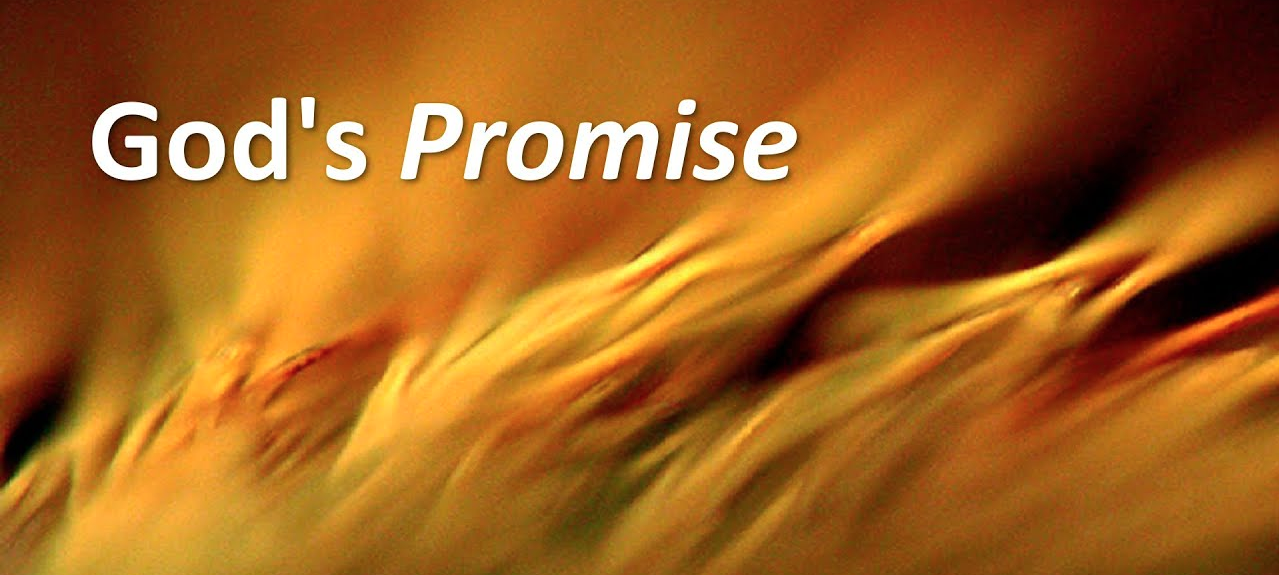 OUTTAKES
Q. WHAT CONSTITUTES A PROMISE OF GOD? 
 
A simplified definition: 

Every statement, declaration, pronouncement, or when God literally says, “I will”  constitutes a surety, or guarantee of performance by God.

A pledge that “the thing promised”, or what God “states or declares” will without any doubt, come to pass.

Since God is omnipotent (all-powerful) we never have to 
wonder, fear, or doubt that His promises will come to pass.